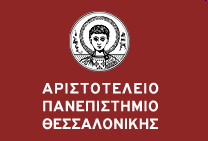 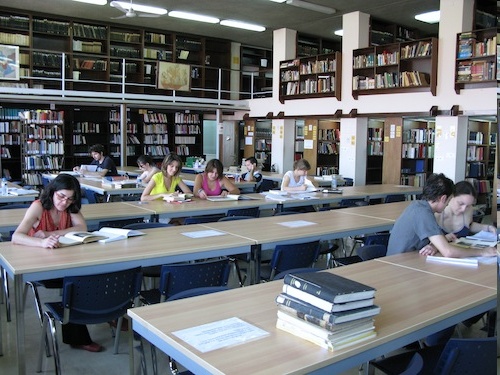 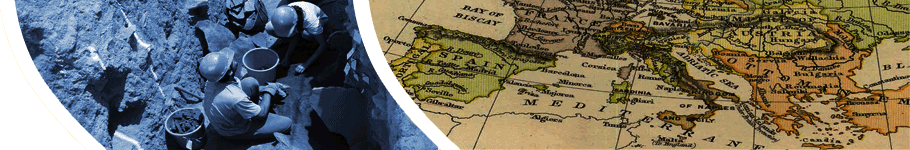 Πρόγραμμα Σπουδών
Το Τμήμα Ιστορίας & Αρχαιολογίας είναι κληρονόμος μιας μεγάλης παράδοσης που διαμορφώθηκε από προσωπικότητες της ελληνικής Αρχαιολογίας και της Ιστορίας. 
Γνωστικά αντικείμενα, όπως η Ιστορία της Τέχνης και η Κοινωνική Ανθρωπολογία, καθιερώθηκαν πρώτα στην Ελλάδα από το Τμήμα μας.
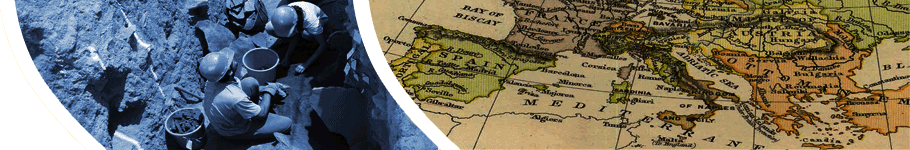 Πρόγραμμα Σπουδών
Συνδυάζει τη διδασκαλία του παρελθόντος με τη συστηματική μελέτη και την έρευνα. Η μελέτη του παρελθόντος  είναι ένας τρόπος να καταλάβουμε βαθύτερα αυτό  που μας περιβάλλει σήμερα.
Στόχοι
Η διαμόρφωση καταρτισμένων αρχαιολόγων και ιστορικών που γνωρίζουν καλά το αντικείμενό τους και είναι προσανατολισμένοι και ανοιχτοί στις διεθνείς εξελίξεις και τις σύγχρονες τάσεις της έρευνας.
Στόχοι
Η δημιουργία νέων ερευνητών που μπορούν να φανούν χρήσιμοι στην έρευνα, την ερμηνεία και την ανασύνθεση του παρελθόντος και στη διδασκαλία του στους νεότερους.
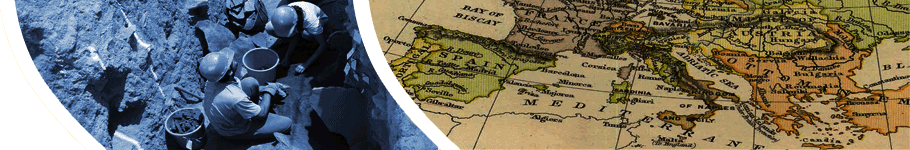 Πρόγραμμα Σπουδών
Κατεύθυνση ΙστορίαςΓνωστικά Αντικείμενα
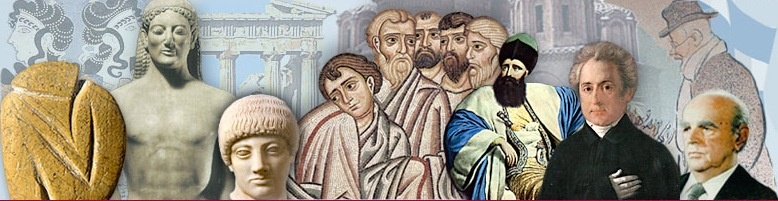 Αρχαία και Ρωμαϊκή Ιστορία
 Βυζαντινή και Μεσαιωνική
         Ιστορία
 Ιστορία των Σλαβικών Λαών
Νεότερη και Σύγχρονη Ελληνική  και Ευρωπαϊκή Ιστορία 
 Ιστορία των Χωρών της Χερσονήσου του Αίμου
 Τουρκολογία
 Λαογραφία και Κοινωνική Ανθρωπολογία
Κατεύθυνση ΑρχαιολογίαςΓνωστικά Αντικείμενα
Προϊστορική Αρχαιολογία

 Κλασική Αρχαιολογία

 Βυζαντινή Αρχαιολογία

 Ιστορία της Νεότερης Τέχνης
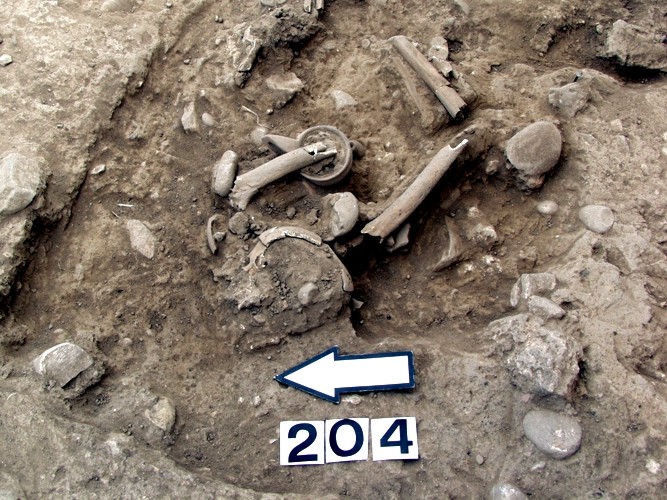 Σπουδές
Μεταπτυχιακό Πρόγραμμα ΣπουδώνΕιδικεύσεις Ιστορίας
Μεταπτυχιακό Πρόγραμμα ΣπουδώνΕιδικεύσεις Αρχαιολογίας & Ιστορίας της Τέχνης
Πρακτική άσκηση των φοιτητών
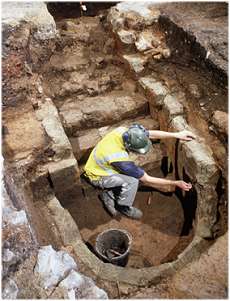 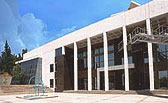 Οι δυνατότητες των αποφοίτων του Τμήματος
Οι δυνατότητες των αποφοίτων του Τμήματος
Καλοσωρίσατε στον Ιστοχώρο 
του Τμήματος Ιστορίας και Αρχαιολογίας ΑΠΘ
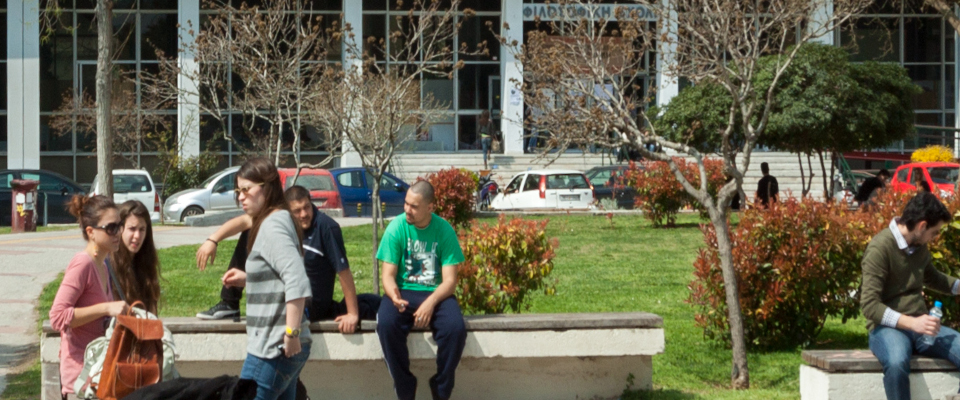 http://www.hist.auth.gr